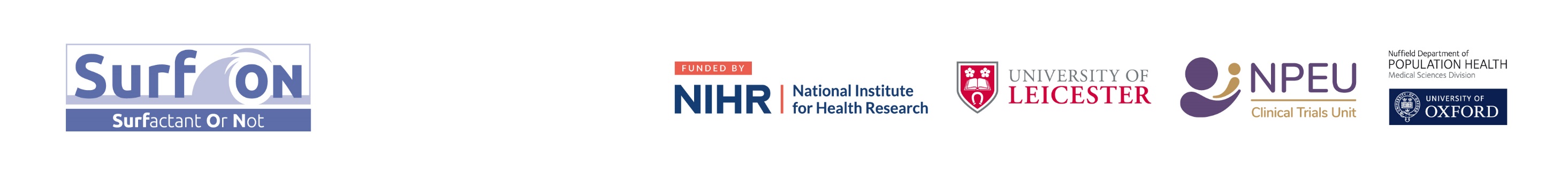 By Author Name
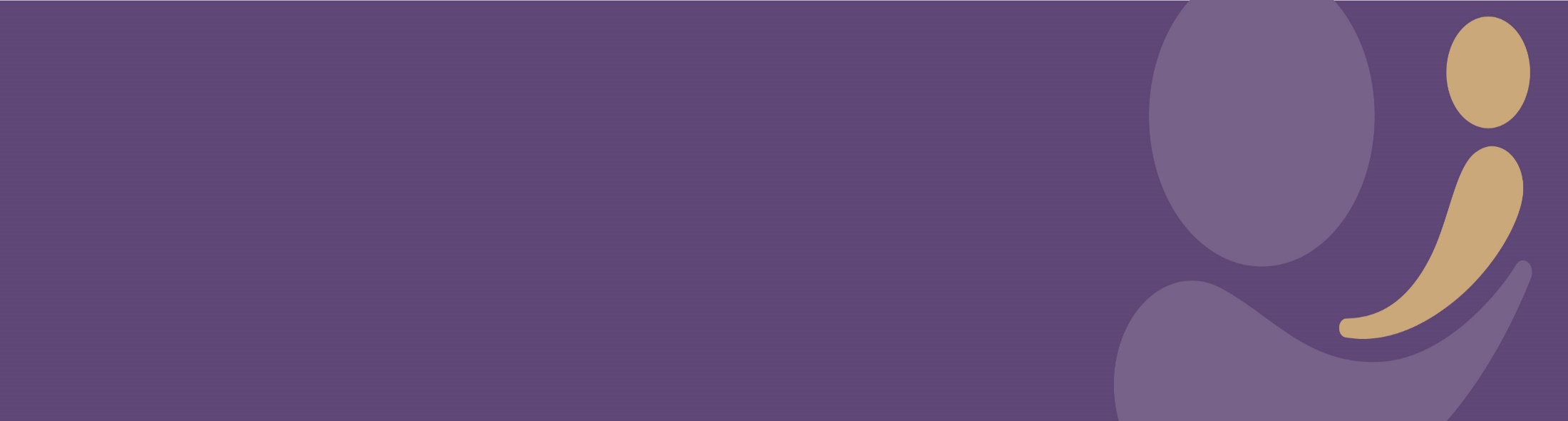 SurfON Spotlight on Eligibility, A Site Perspective
Marie Hubbard, Lead Research Nurse
 Leicester Royal Infirmary
20 April 2021
Which parents should we approach?
All parents where we think the baby might be eligible

Preferably any baby being admitted with an O2 requirement
This is not a normal event in this group of babies

Definitely any baby who is admitted on CPAP
Regardless if oxygen is not ‘within criteria range’*
*Unless they are at failure criteria
When should we Approach parents?
Ideally
-  When baby is being admitted
Preferably
-   By the time we think they may need CPAP
Definitely
-   When they are on CPAP, regardless of oxygen requirement
When should we take Consent?
After initial approach follow up in a timely manner
-  Don’t wait until the baby meets eligibility criteria
-  Don’t wait until the baby is approaching failure criteria
Don’t wait to ‘see how the baby does’

It is better to consent and not randomise than never consent at all
When should we Randomise?
When consent has been obtained
When the baby meets the entry criteria
-  FiO2 of 0.3-0.45 OR
-  Increased work of breathing regardless of O2     requirement
-  When a decision has been made to start CPAP
The earlier the better
Thank you
Any Questions?